Хохлома
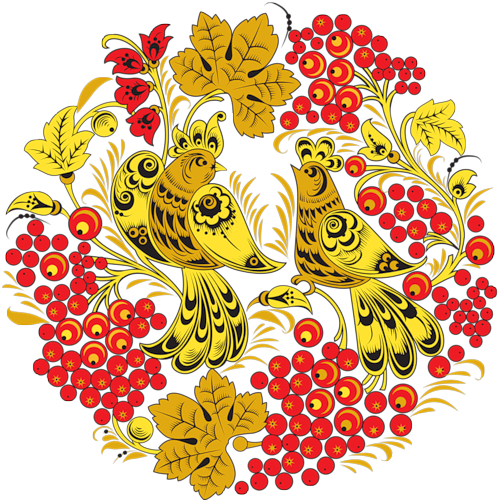 Выполнила: учитель начальных классов МБОУ гимназии №9 города Невинномысска
Матвиенко Анастасия  Александровна
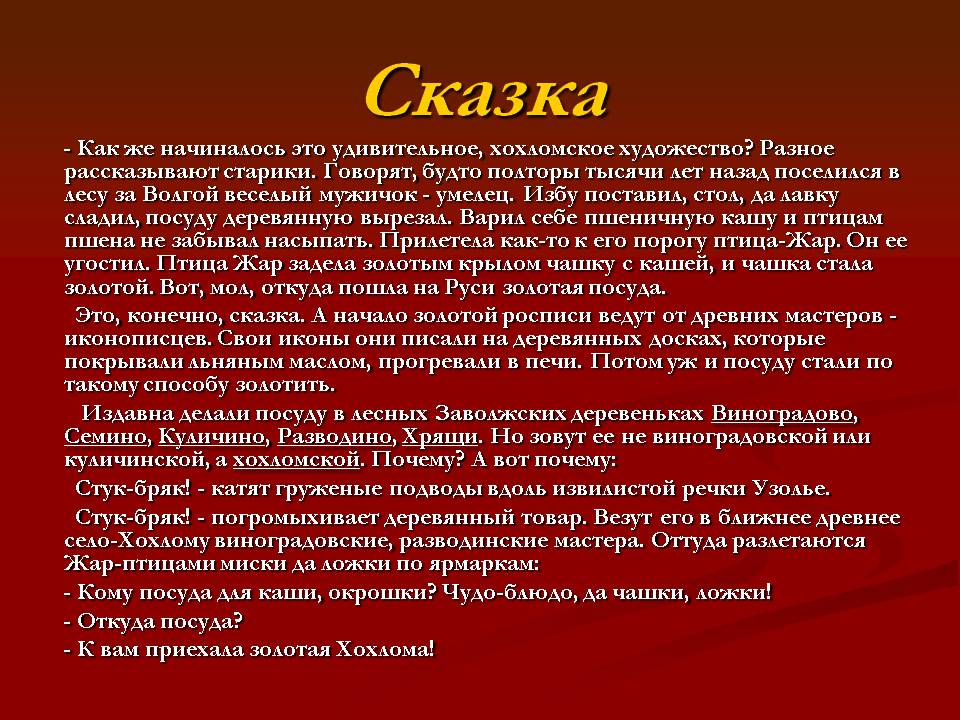